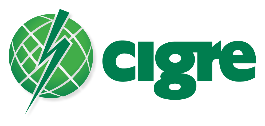 Contribution template
slides
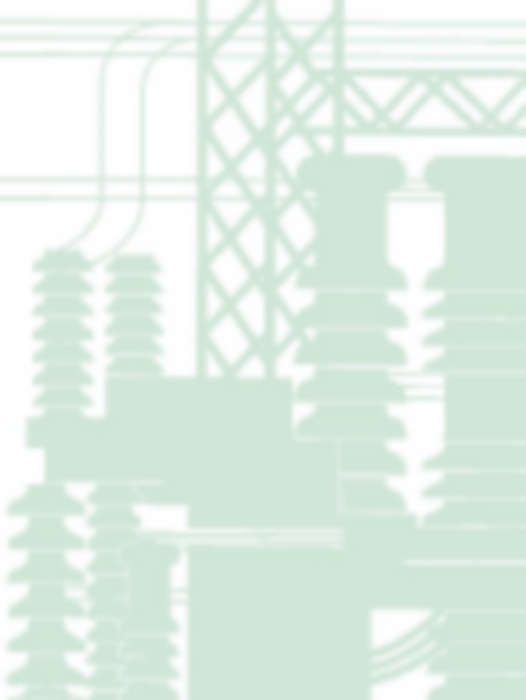 Please use this template to prepare your contribution
 Fill in Slide 3
Type in the title of the presentation
Specify the number of the preferential subject, number of the question, name of the main speaker and country(replace the given example)
The logo of the company or affiliation may be added
Specify the Study Committee “SC XX” on the left

 Fill in Foot note and change preferential subject and question number, name of the main speaker and country (replace the example given), as well as the Study Committee and the date of the meeting
Save the file with a new name, according to the following syntax:
A1_PS1_Q1_Name.ppt (Study Committee, number of the preferential subject, number of the question, name of the main speaker)
 Delete slides 1 & 2 of guidelines, and complete the slideshow
2018 CIGRE  SESSION
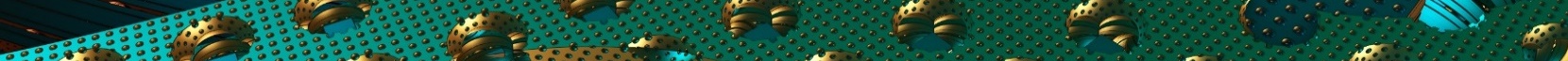 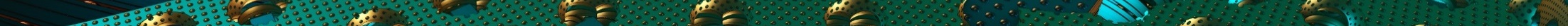 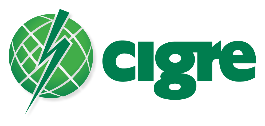 For further information, 
See the Guide for discussion contributors  on Cigre website
Reminder
A contribution should answer only one ‘Question’ from the Special Report
Time will be limited to about 3 minutes per contribution
3 slides is a good target…
visual support (ppt or pptx file) and written version (Word format preferably – 1000 words maximum) must be sent at least 2 weeks  in advance to the Special Reporter, Chairman and Secretary of the Study Committee concerned, to optimize the organisation of the meeting
There is no guarantee that contributions received after
                        August 7th will be selected.
Please check this deadline: it might be different between Study Committees. More information is available in Special Reports. See on the Cigre website.
Both versions (written version and visual presentation) will be included in the Session proceeding
          Thank you for your kind cooperation !
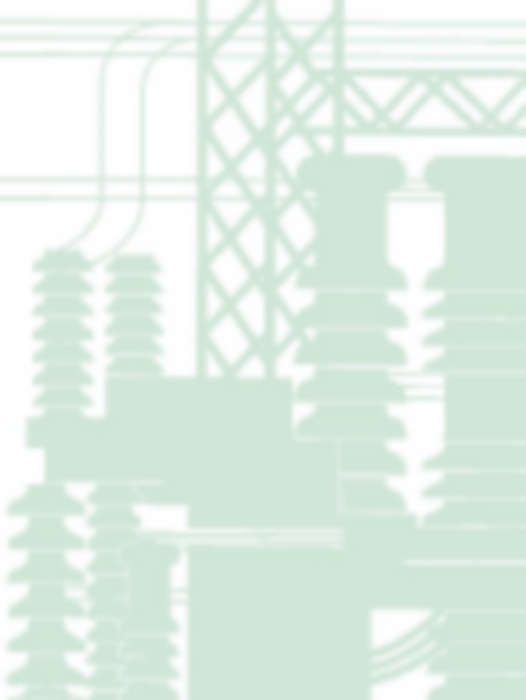 2018 CIGRE  SESSION
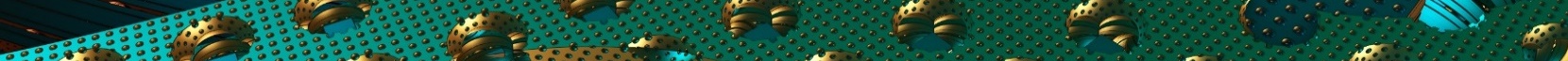 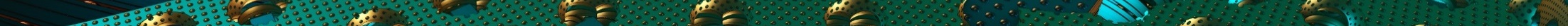 You may insert your country flag
See on https://en.wikipedia.org/wiki/Gallery_of_sovereign_state_flags 
 (select  PNG format, 200px).
Delete otherwise.
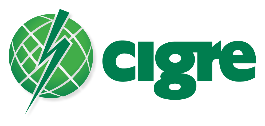 Title of your presentation
PS Number and Question  Number      NAME (Country)
2018 CIGRE  SESSION
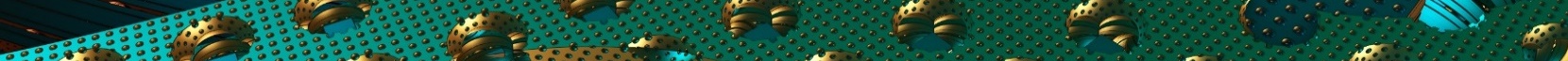 Logo of your company on the first slide only
SC XX Discussion Group Meeting  –  DATE
For instance PS1/Q1 P. DURAND (France)
Slide number
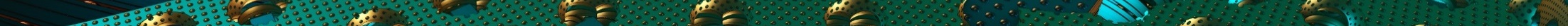